Energy Reconstruction of Low Energy Events in LArTPC
LeRayah Neely-Brown
GEM Fellow: Purdue University
Supervisors: Joseph Zennamo + Fernanda Psihas 
SIST/GEM 5 Minutes 5 Slides
06.15.2022
LArTPC
Liquid Argon Time Projection Chamber 
Detectors where interactions between neutrinos and Argon atoms are observed 
The energy & trajectory from these interactions are measured via the charge and light emitted
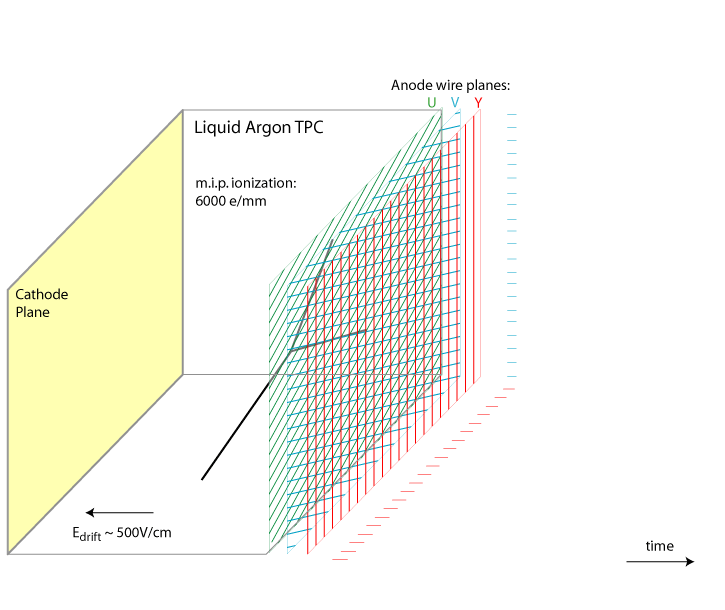 LAr @ BNL Animation: https://lar.bnl.gov/home/img/signal.gif
LeRayah Neely-Brown |  Energy Reconstruction of Low Energy Events in LArTPC
2
06/15/22
LArTPC + Dopants
This summer project’s aim is to observe how low energies are detected when photosensitive doping is added to the LArTPC.
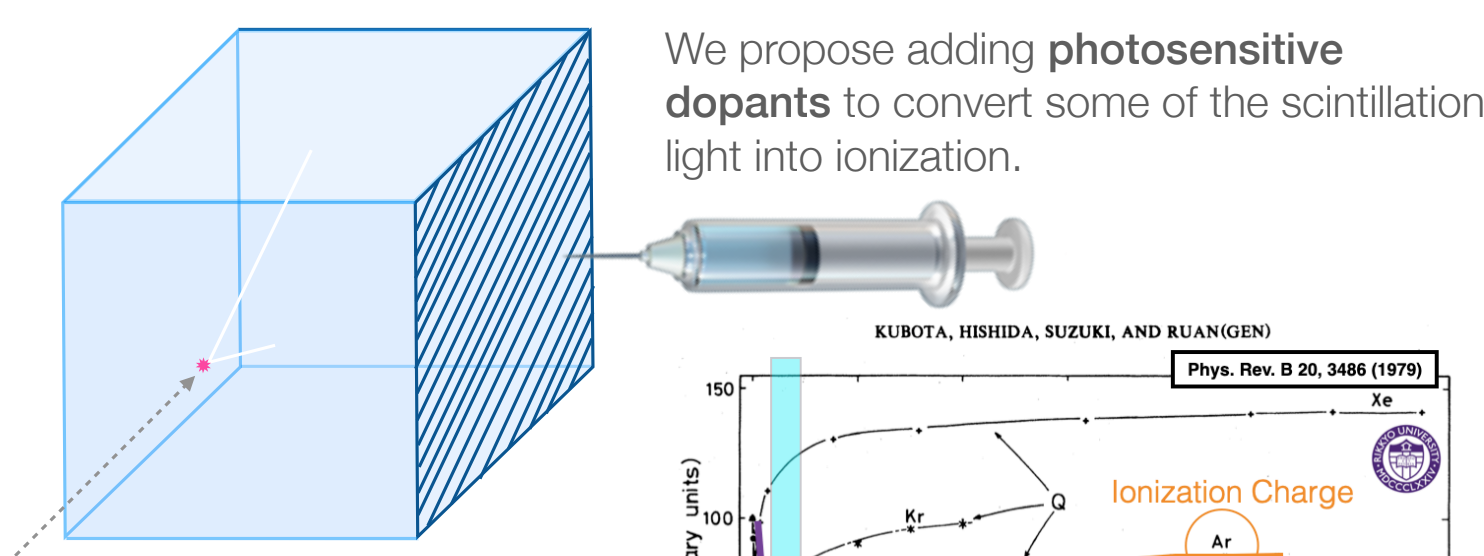 The dopants’ purpose are to convert the scintillation light emitted into ionization charge
We want to discover how doping will improve the energy resolution and measurement at low energies
Fernanda Psihas, 2022
LeRayah Neely-Brown |  Energy Reconstruction of Low Energy Events in LArTPC
3
06/15/22
[Speaker Notes: proposed dopants are hydrocarbons]
Summer Research Goals & Objectives
Main Objective: Take low energy simulations from the LArTPC and view how well the energy of the particles can be reconstructed with and without photosensitive doping 

Goals To Meet Objective:

Analyze simulated electrons at 2.5 MeV & make energy distribution plots to understand energy reconstruction & resolution
Steps for this process include using stored data products from the interactions in the LArTPC to create ROOT Ttrees to make plots depicting the interactions and true deposited energy 
Ultimately, these plots will help determine the ideal reconstructed energy and help improve resolution at low energies
LeRayah Neely-Brown |  Energy Reconstruction of Low Energy Events in LArTPC
4
06/15/22
[Speaker Notes: Photosensitive doping (via Hydrocarbons) is proposed to be used to convert the measured light into ionization charge 

Instead of focusing on detecting and reconstructing the high energies that are found in the LArTPC, the main goal is to observe at the low energies 

simulated e- 2.5 MeV]
Current Progress + Near Future Steps
Recently created energy distribution plots using LArSoft files without doping
LeRayah Neely-Brown |  Energy Reconstruction of Low Energy Events in LArTPC
5
5
06/15/22
Current Progress: Example #1
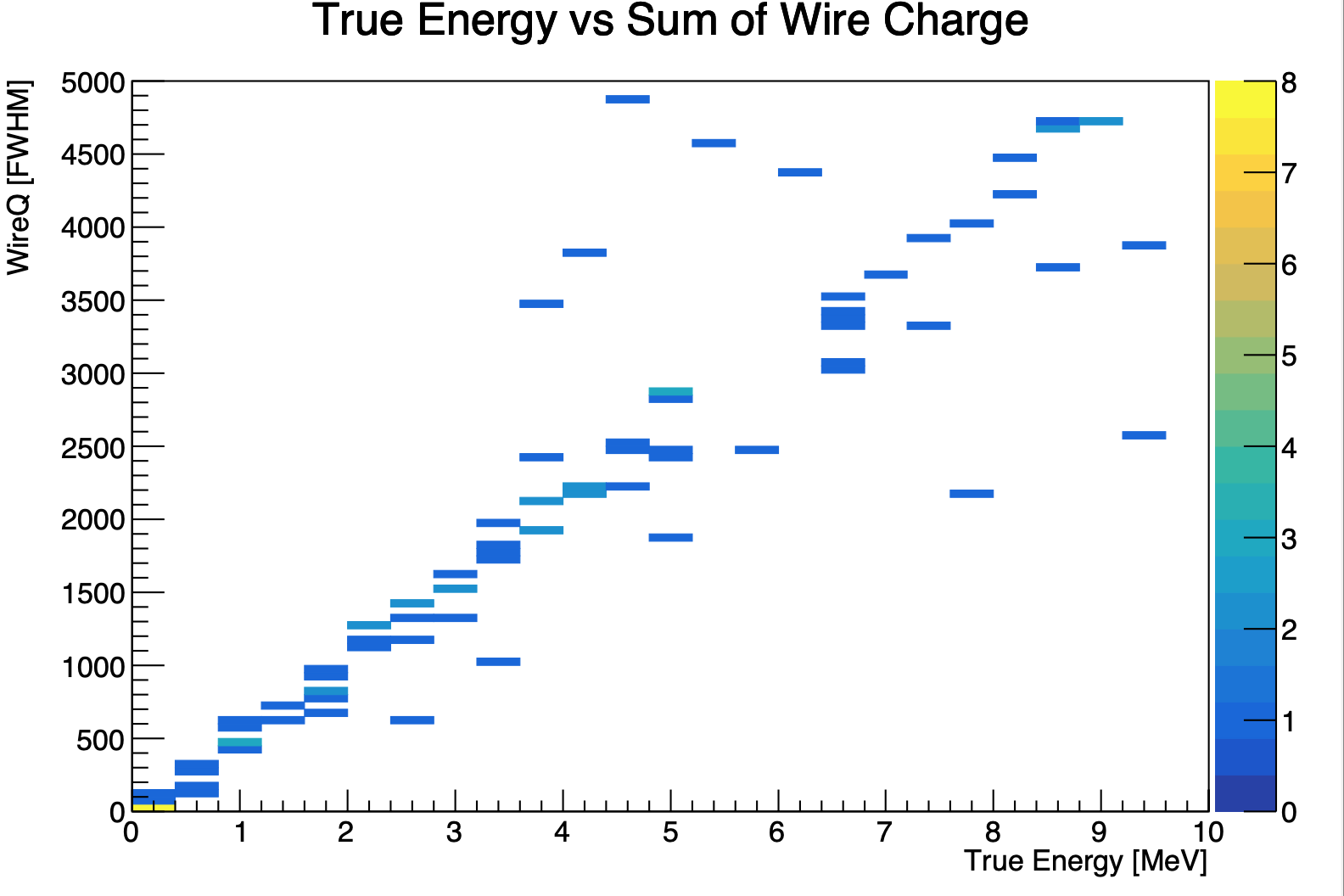 LeRayah Neely-Brown |  Energy Reconstruction of Low Energy Events in LArTPC
6
06/15/22
[Speaker Notes: There’s a linear trend here w/ true energy and sum of charge on the wires….this shows that the the true energy variable can be used in reconstructing and the low energies]
Current Progress + Near Future Steps
Recently created energy distribution plots using LArSoft files without doping   
For the upcoming weeks, creating more energy distribution plots for low energy reconstruction with the 5000+ LArSoft simulation files with doping is the main goal
LeRayah Neely-Brown |  Energy Reconstruction of Low Energy Events in LArTPC
7
7
06/15/22
Current Progress + Near Future Steps
Recently created energy distribution plots using LArSoft files without doping   
For the upcoming weeks, creating more energy distribution plots for low energy reconstruction with the 5000+ LArSoft simulation files with doping is the main goal
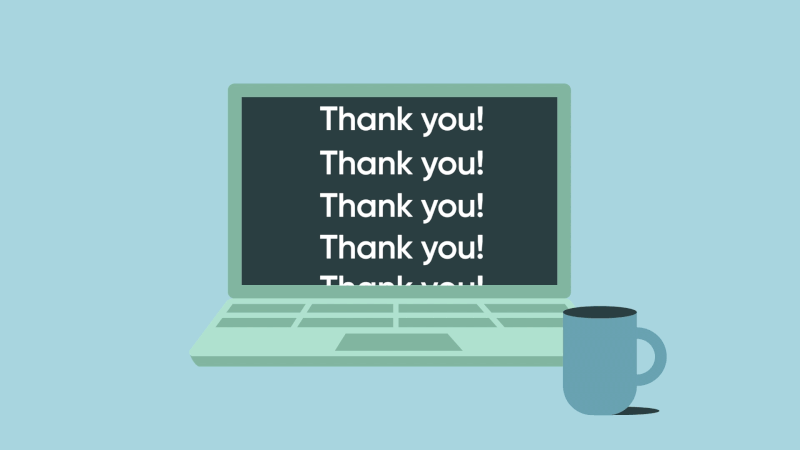 LeRayah Neely-Brown |  Energy Reconstruction of Low Energy Events in LArTPC
8
8
06/15/22